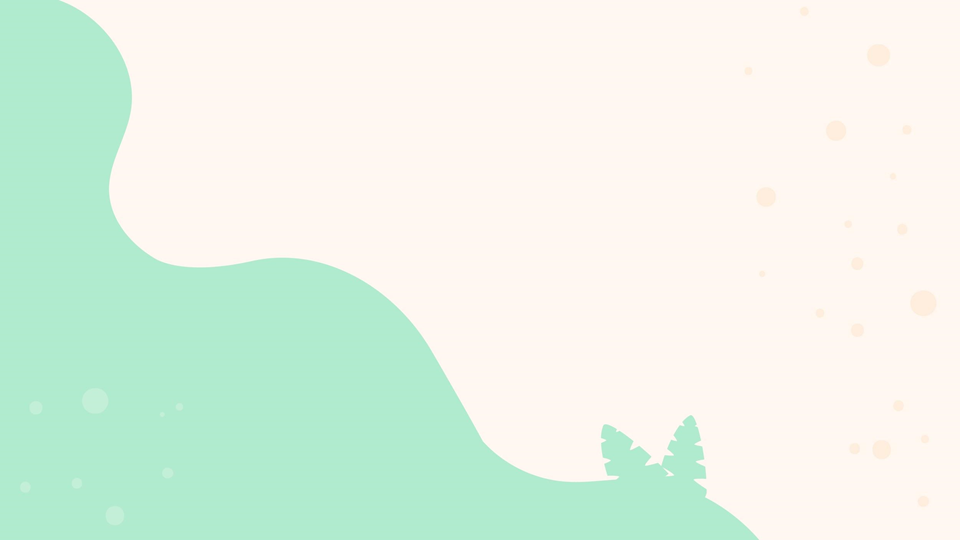 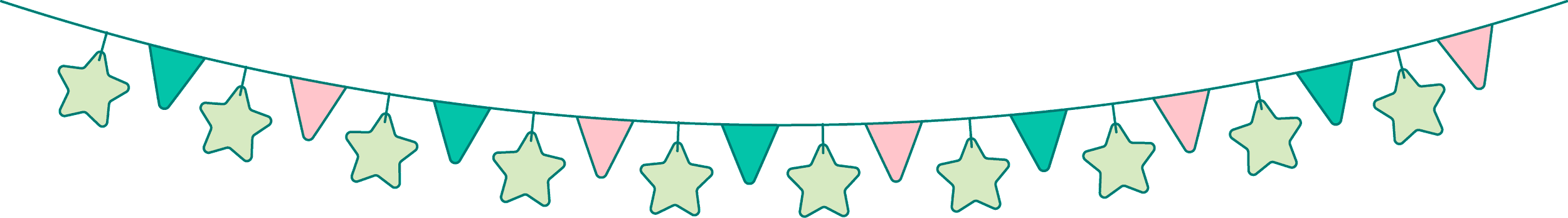 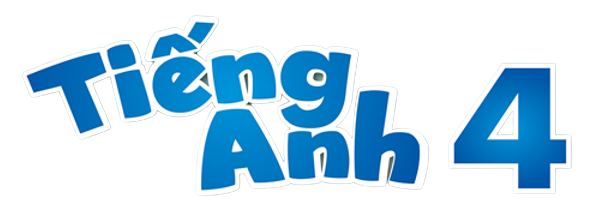 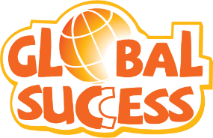 Unit 4
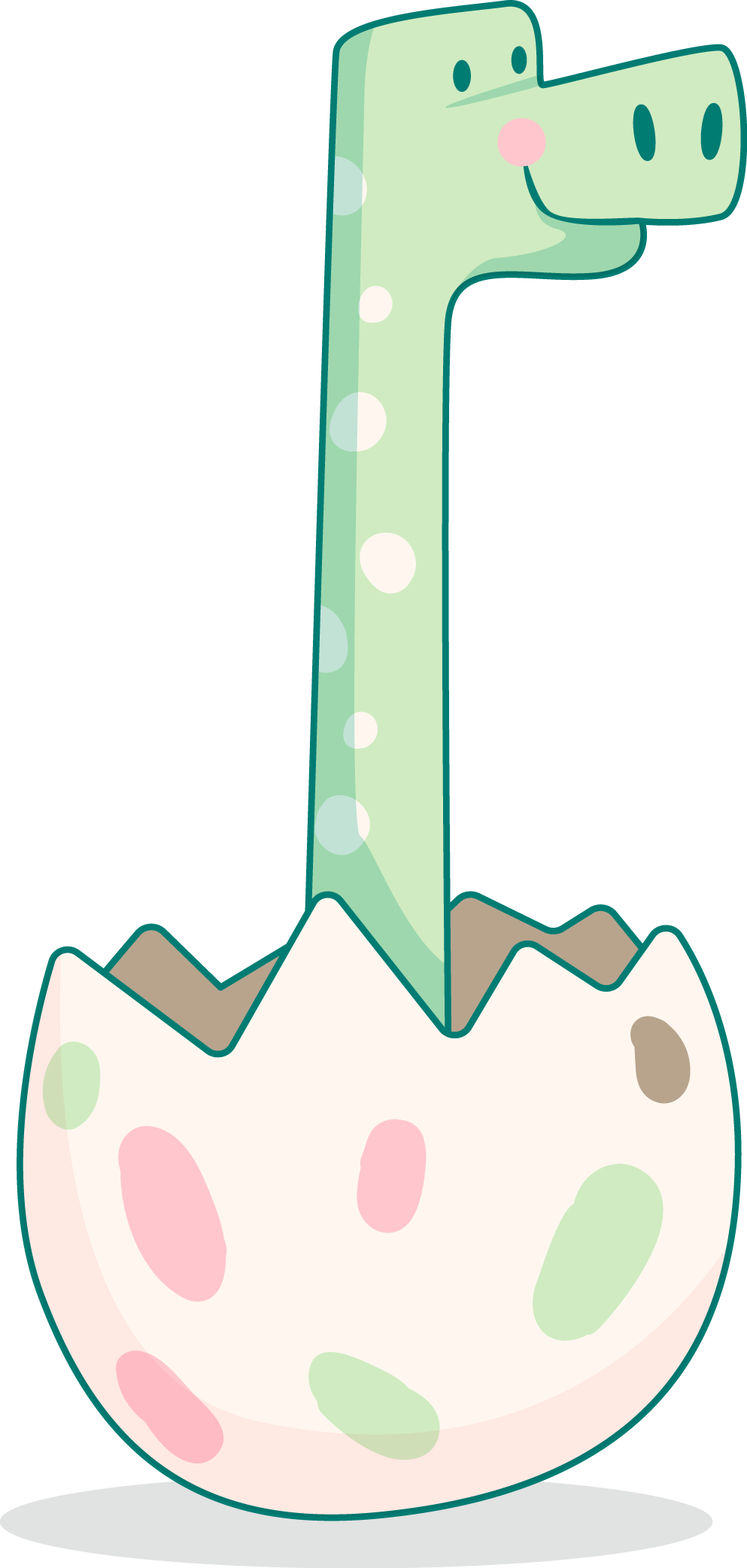 My Birthday
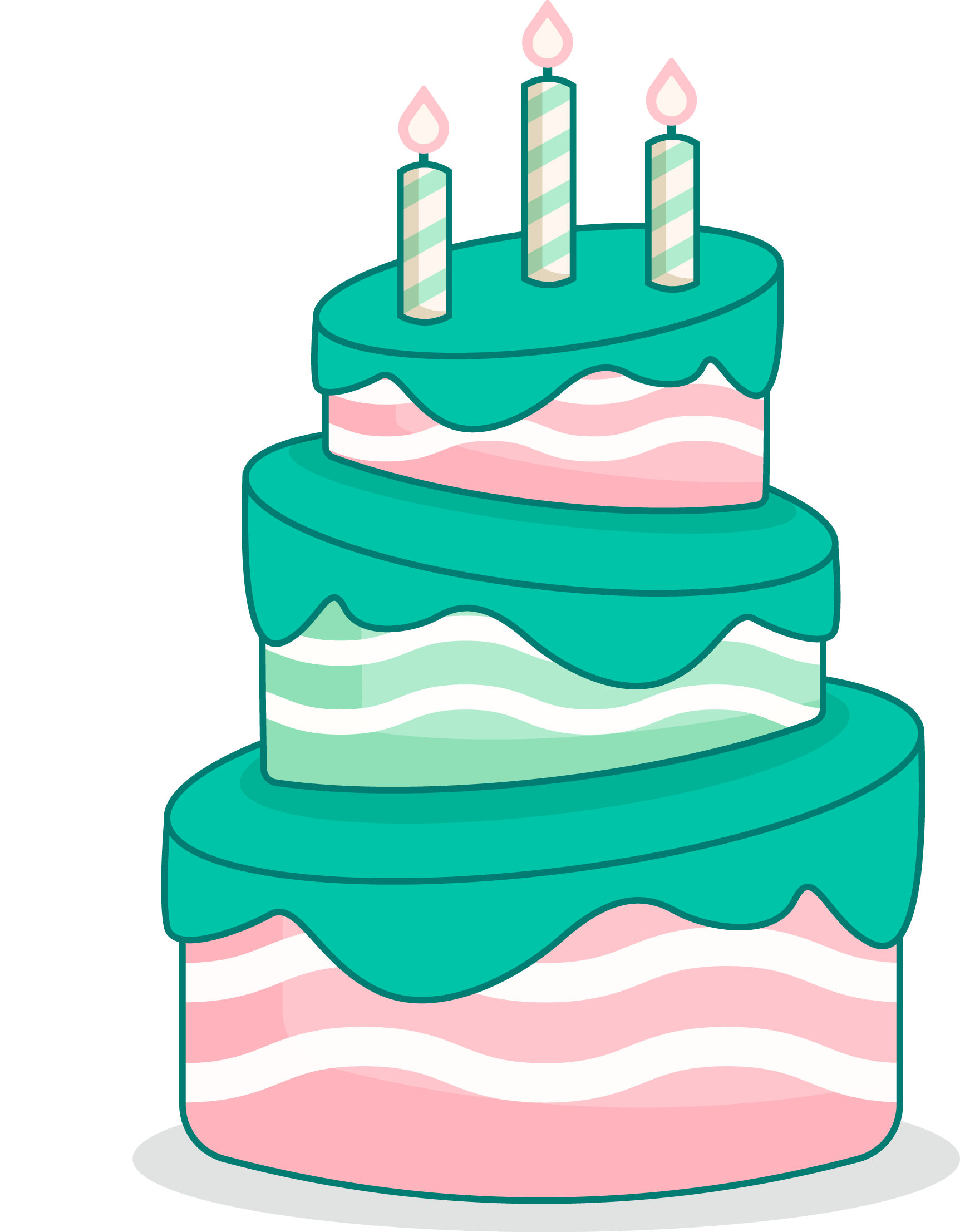 Party
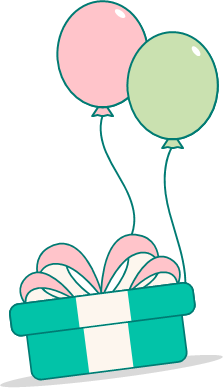 Lesson 1 - Period 2
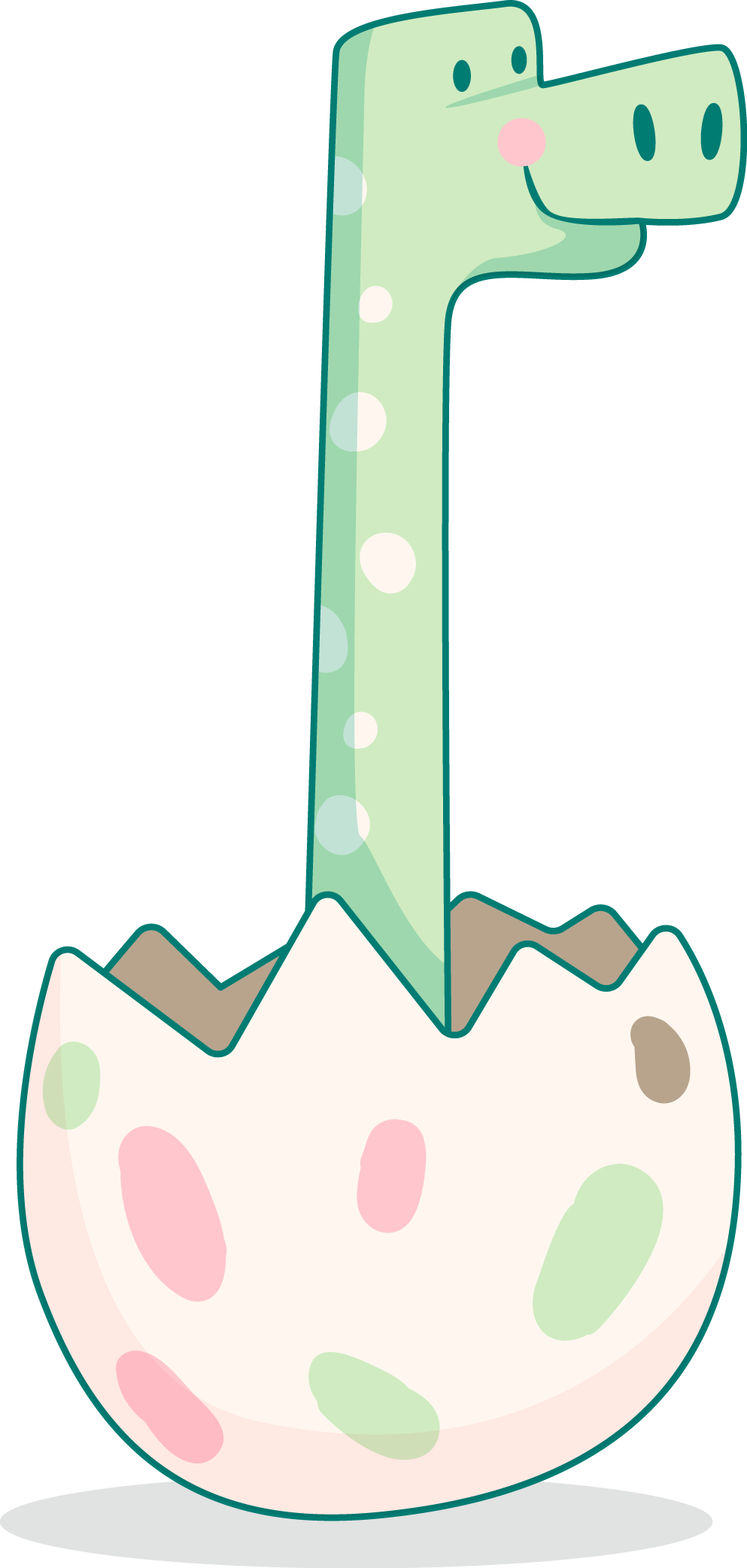 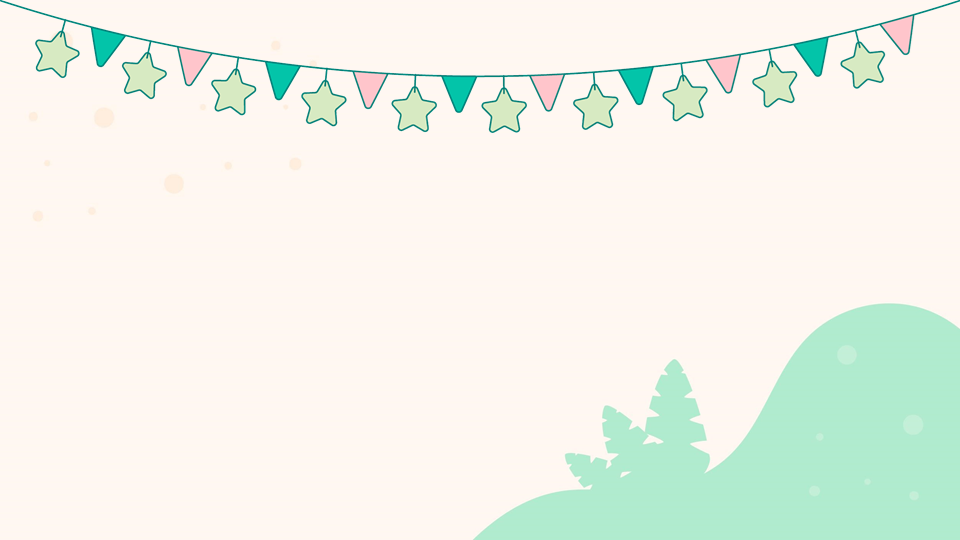 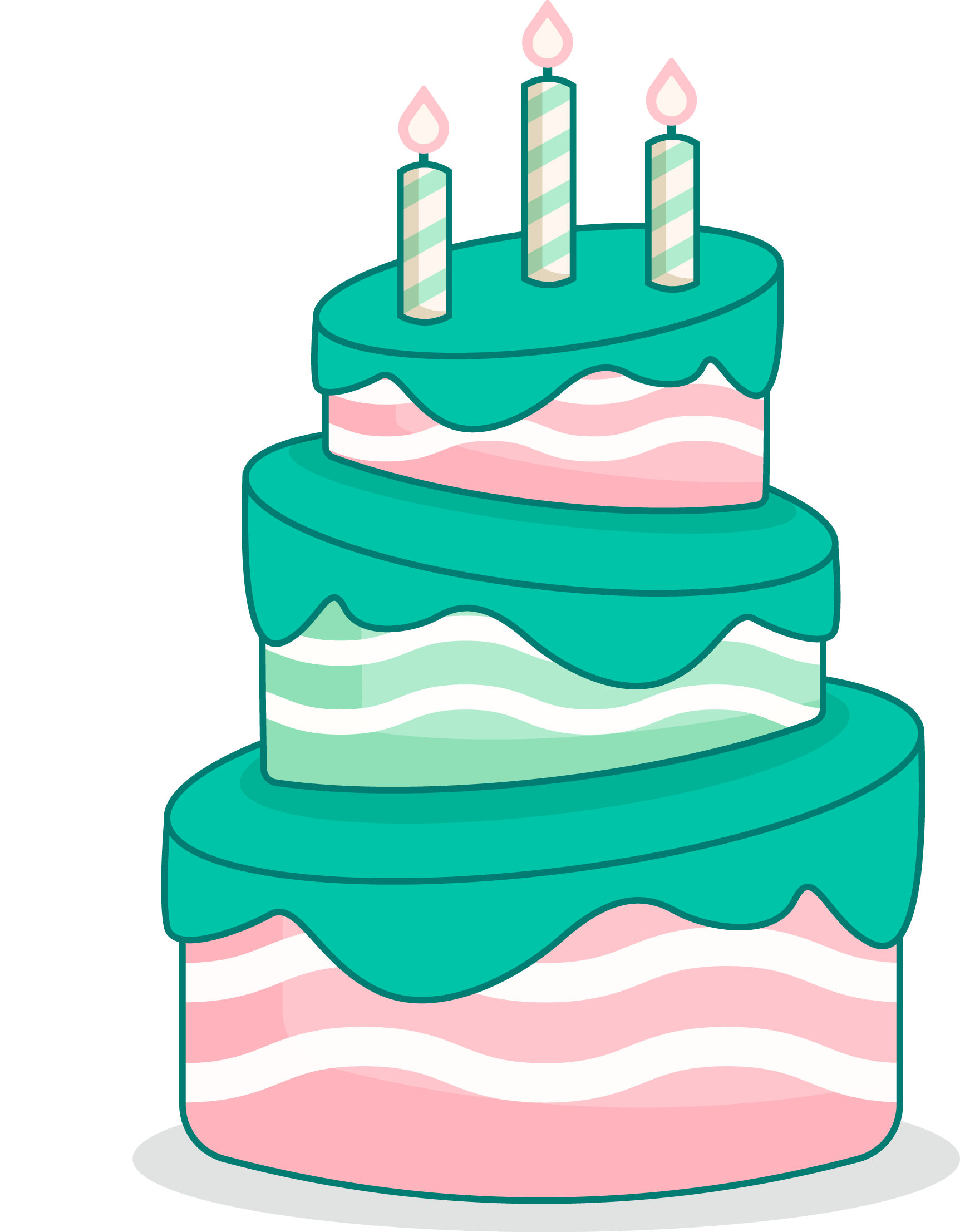 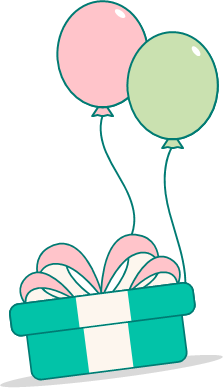 MsPham 
0936082789
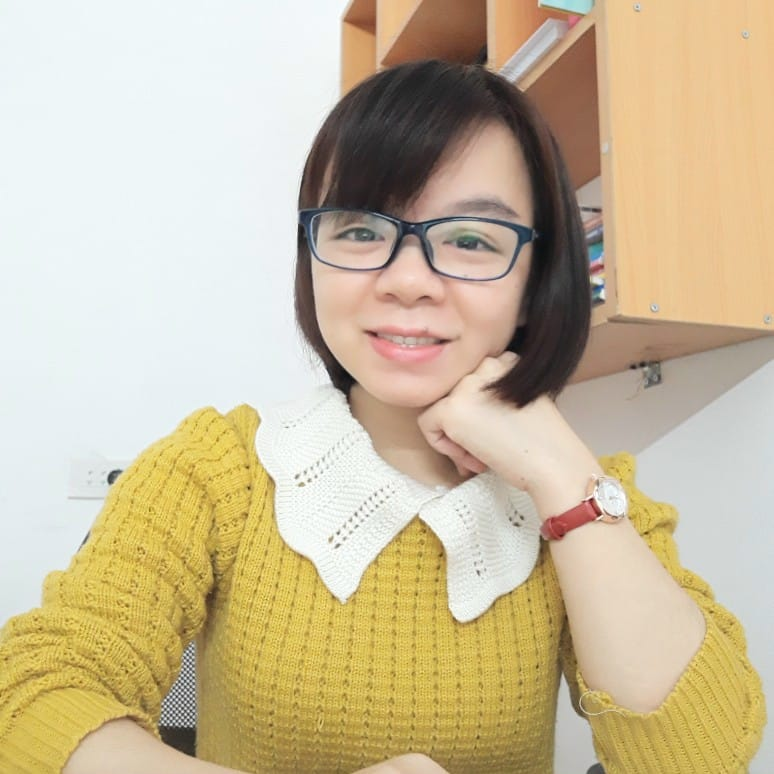 Warm-up
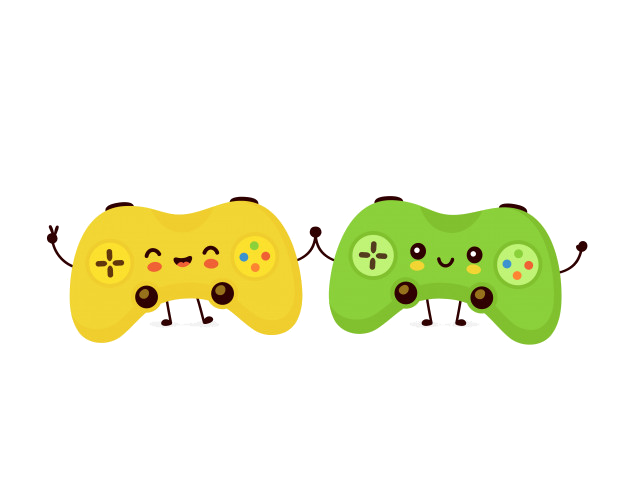 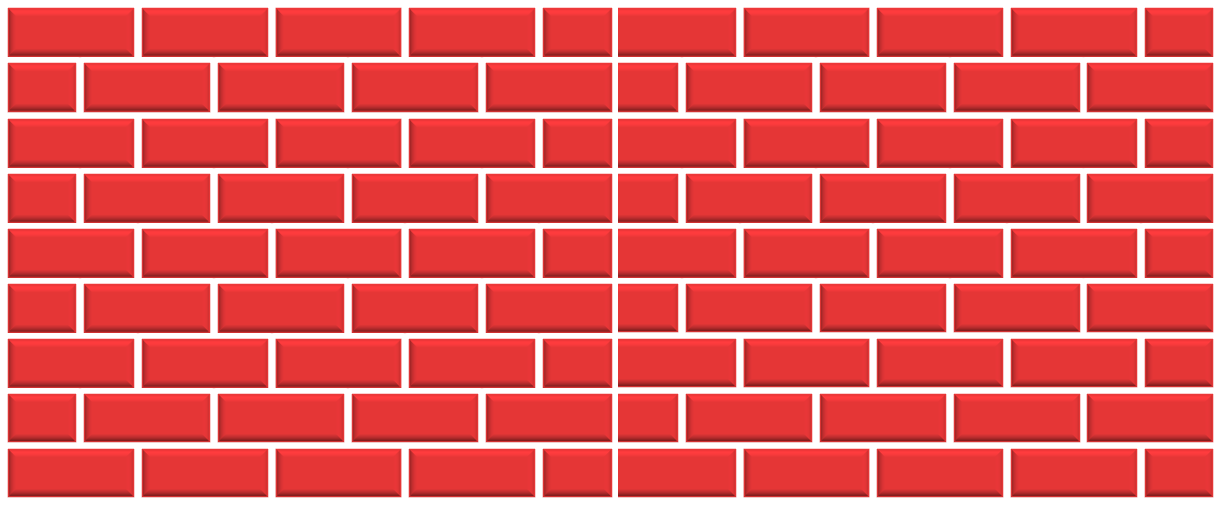 BRICK WALL GAME
PLAY
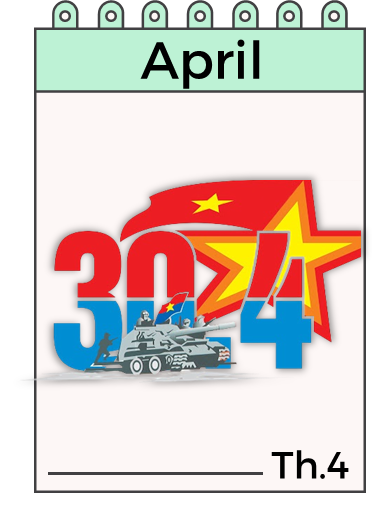 When’s your birthday?
_______________
It’s in April.
Next
Open
Check
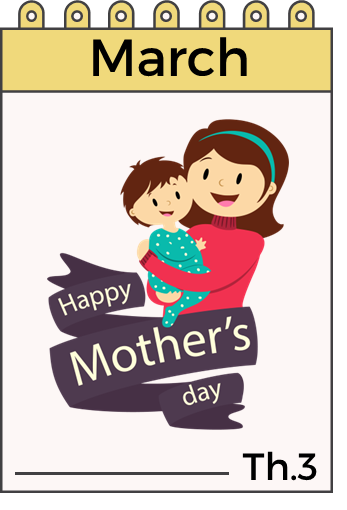 When’s your birthday?
_______________
It’s in March.
Next
Open
Check
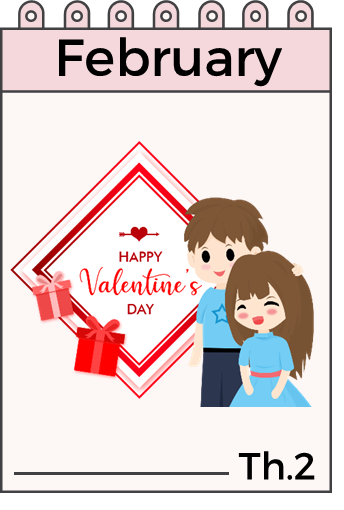 When’s your birthday?
_______________
It’s in February.
Next
Open
Check
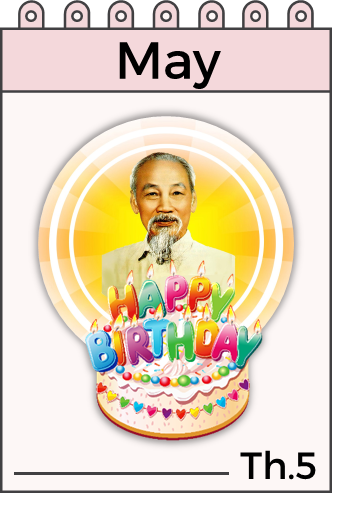 When’s your birthday?
_______________
It’s in May.
Next
Open
Check
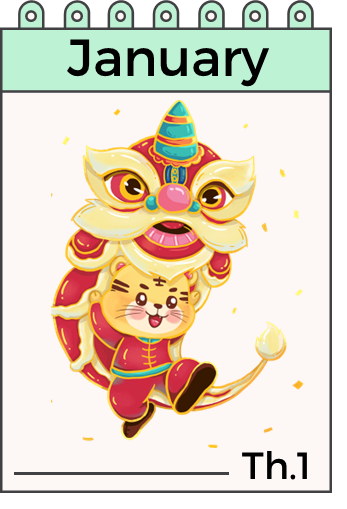 When’s your birthday?
___________
It’s in January.
Next
Open
Check
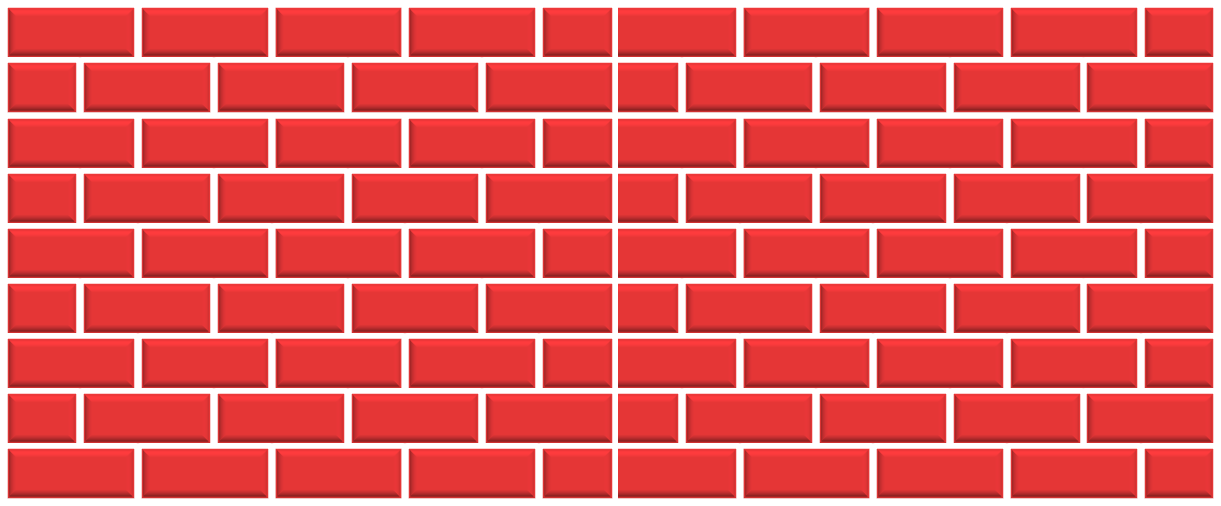 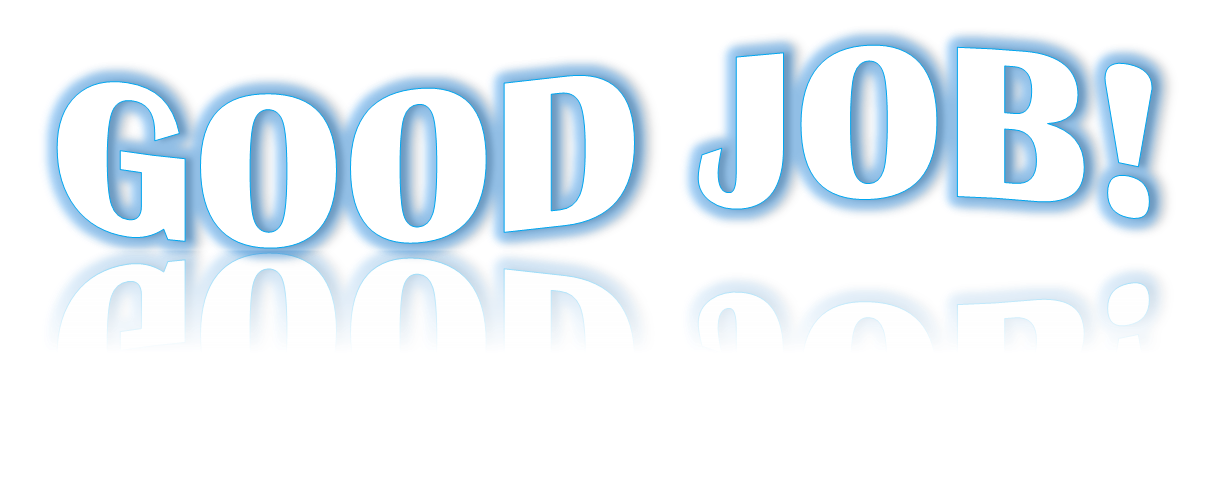 Next
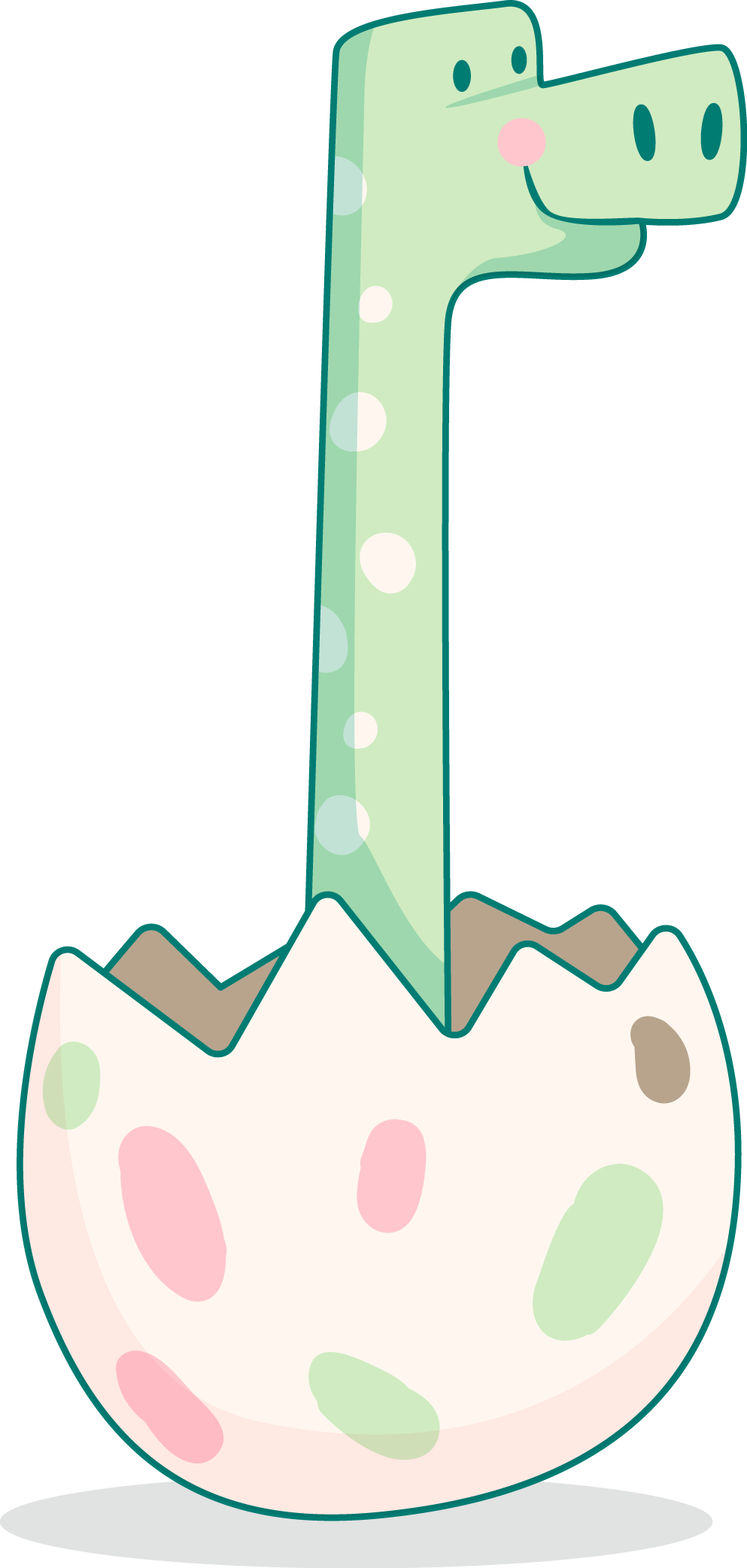 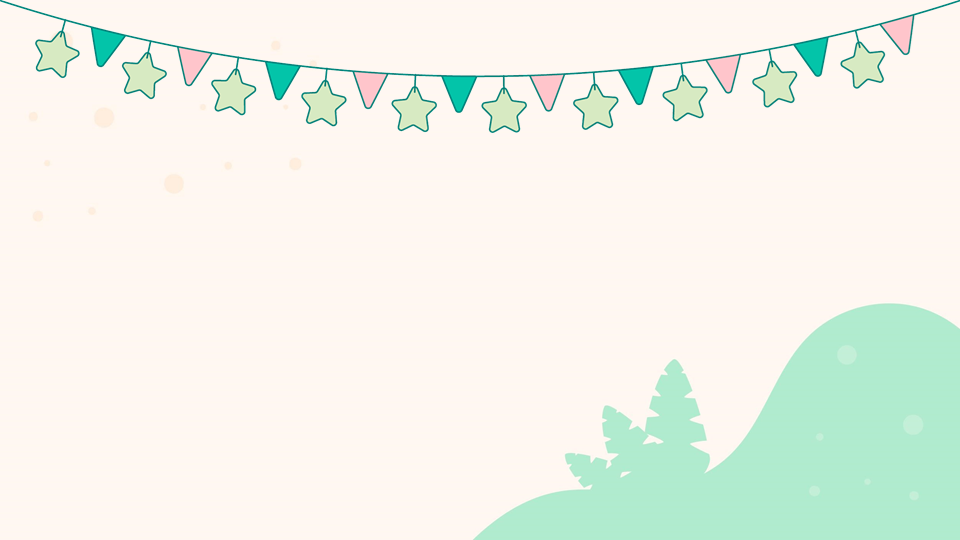 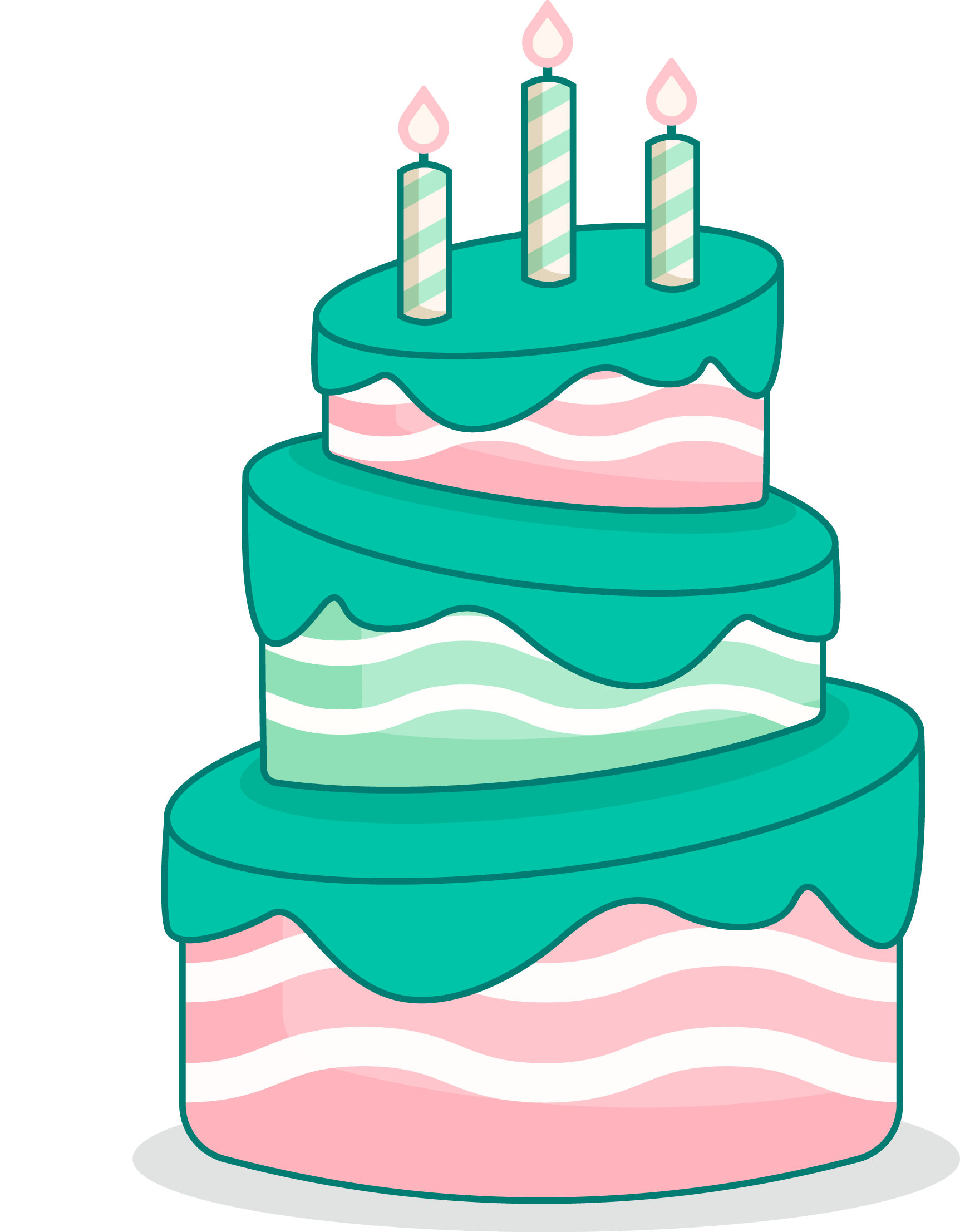 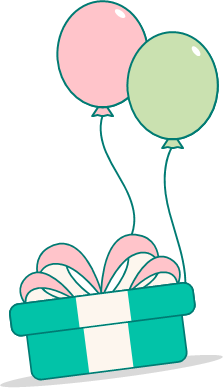 MsPham 
0936082789
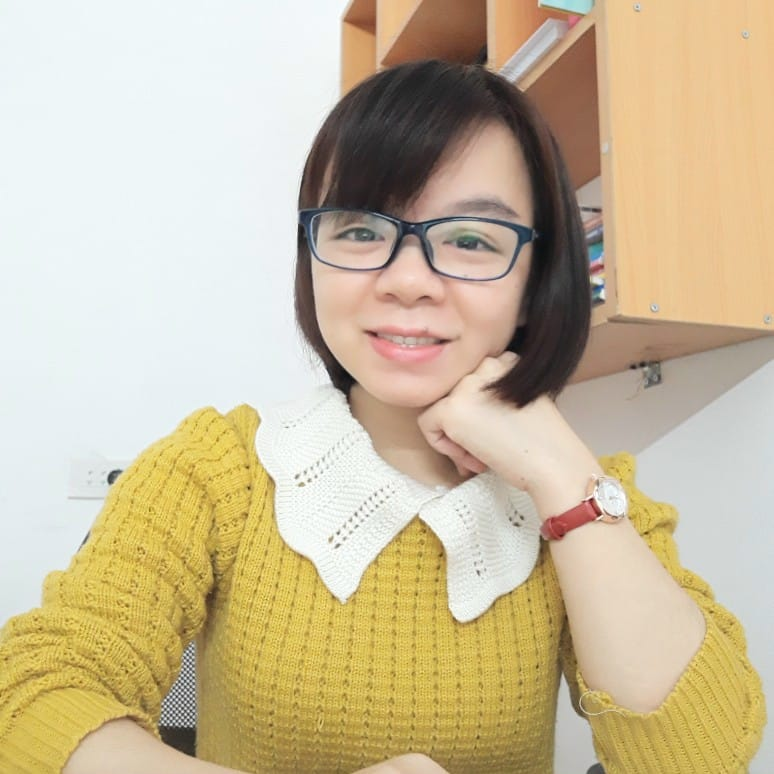 Review
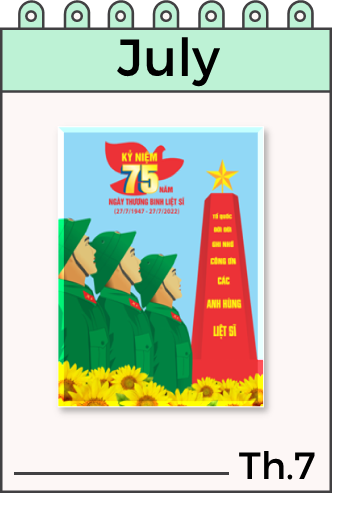 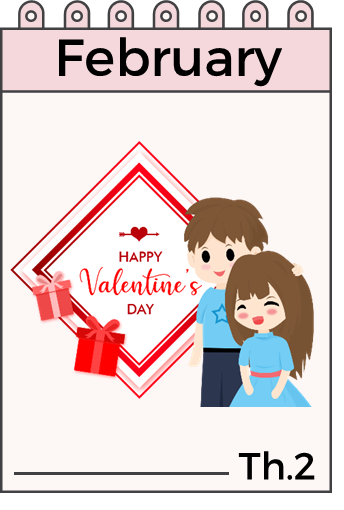 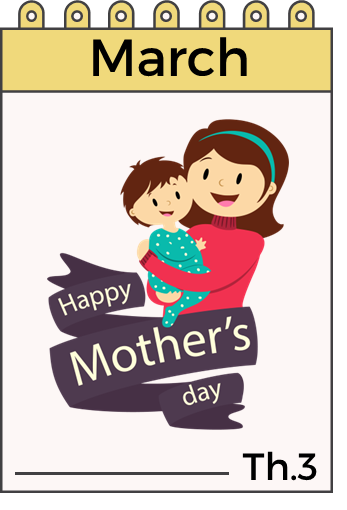 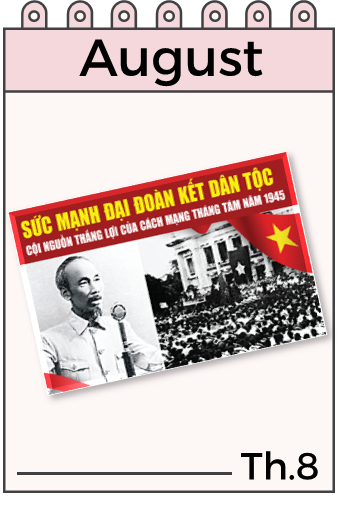 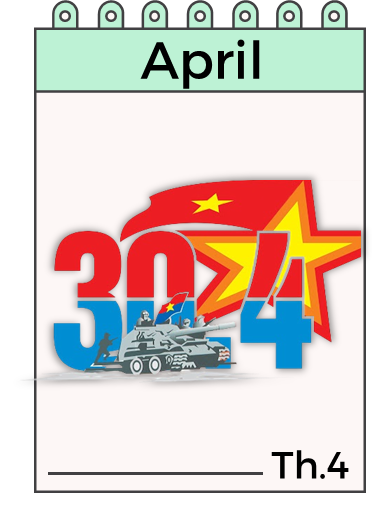 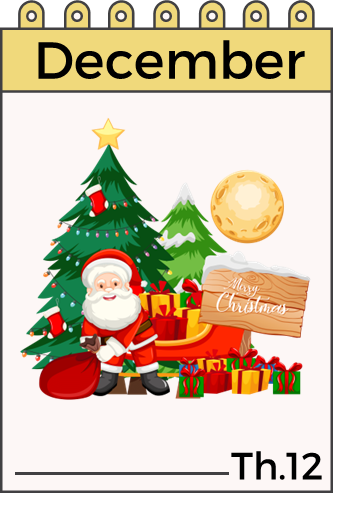 When’s your birthday?
It’s in ___________.
MsPham 
0936082789
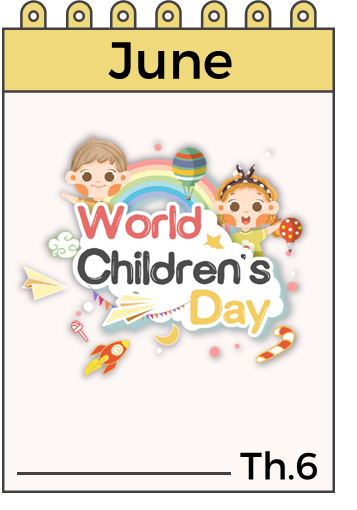 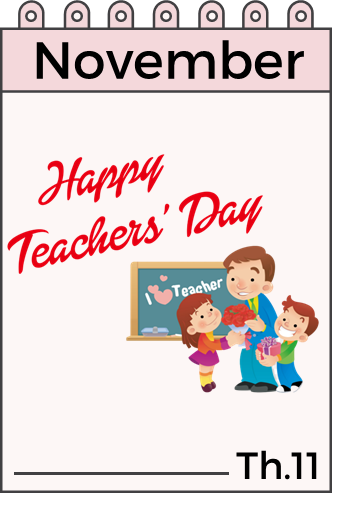 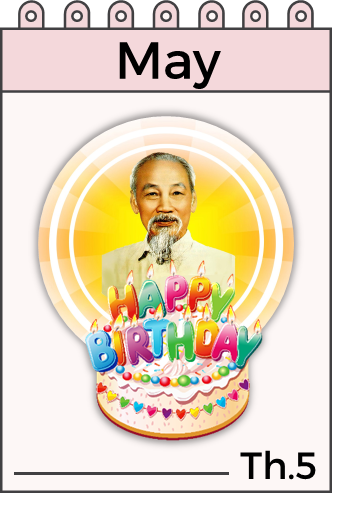 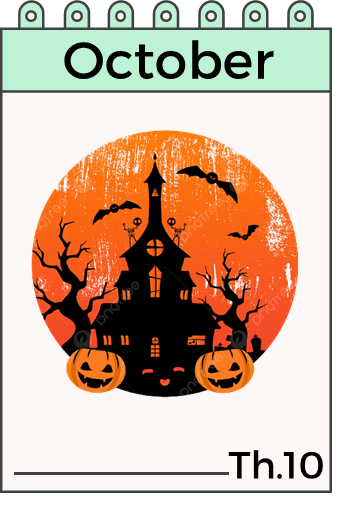 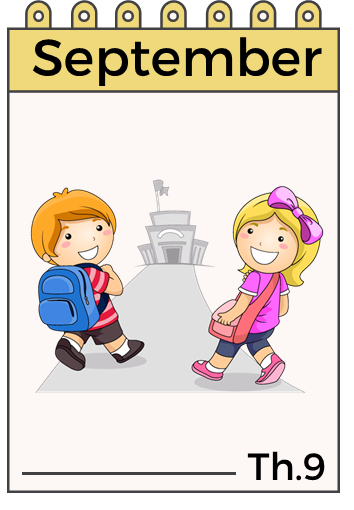 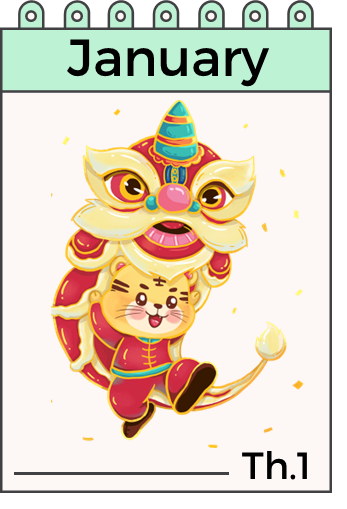 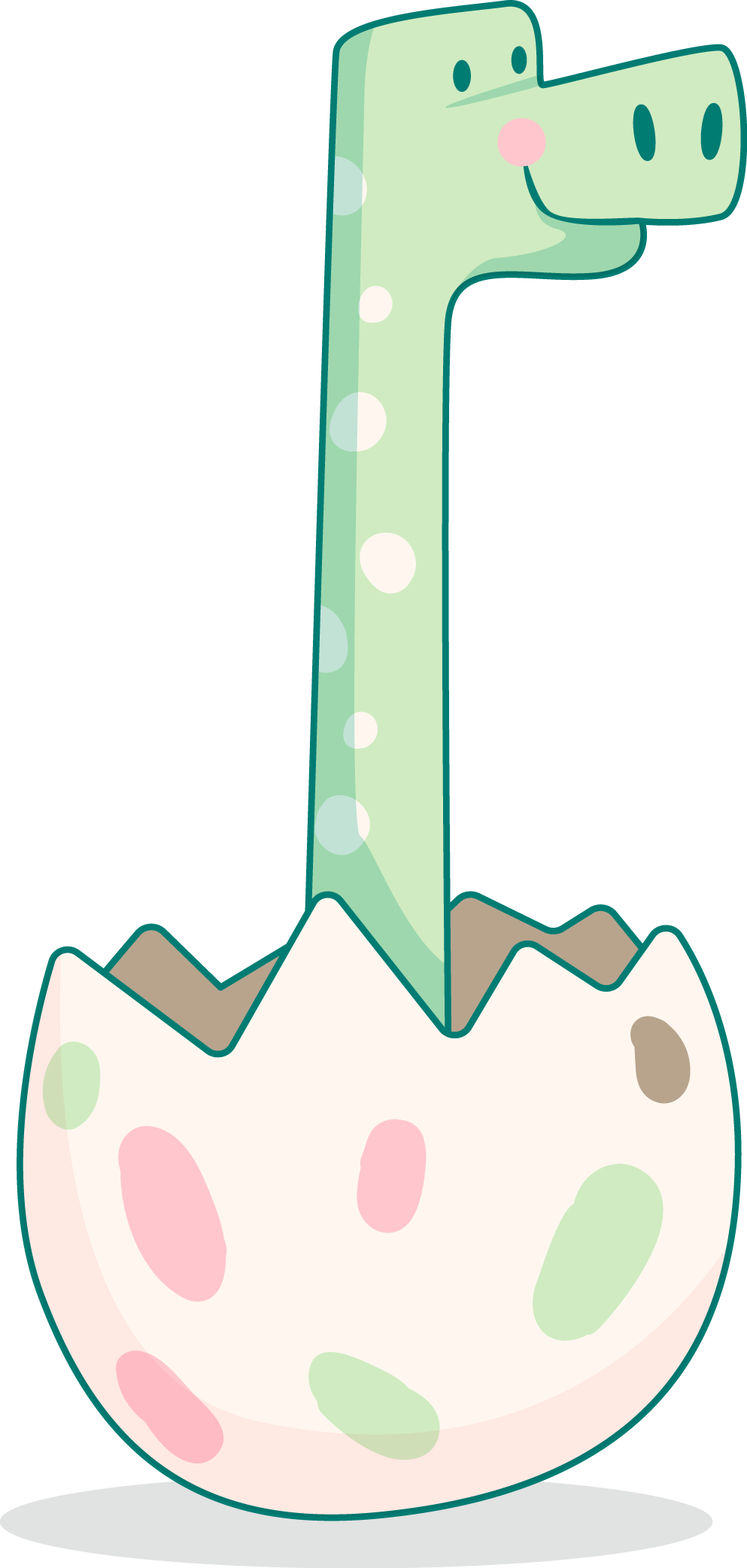 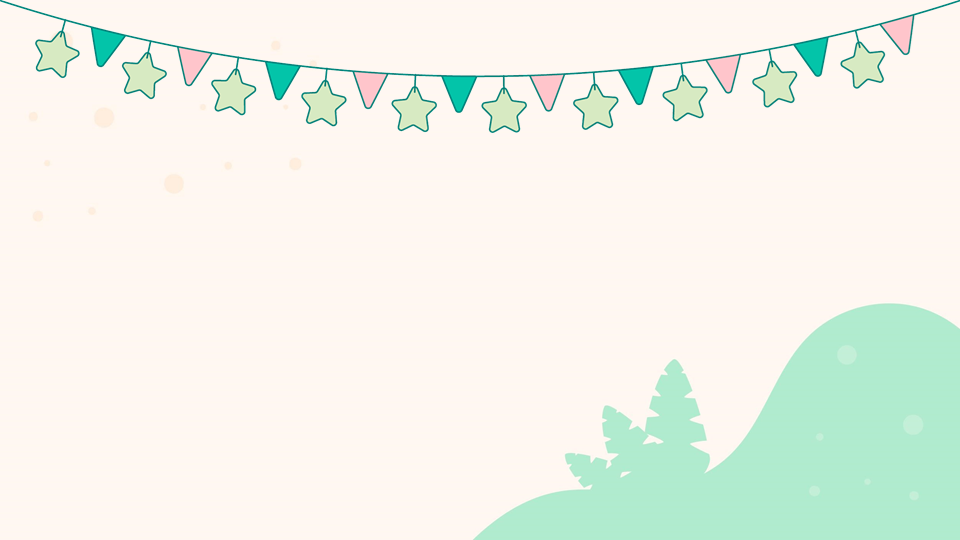 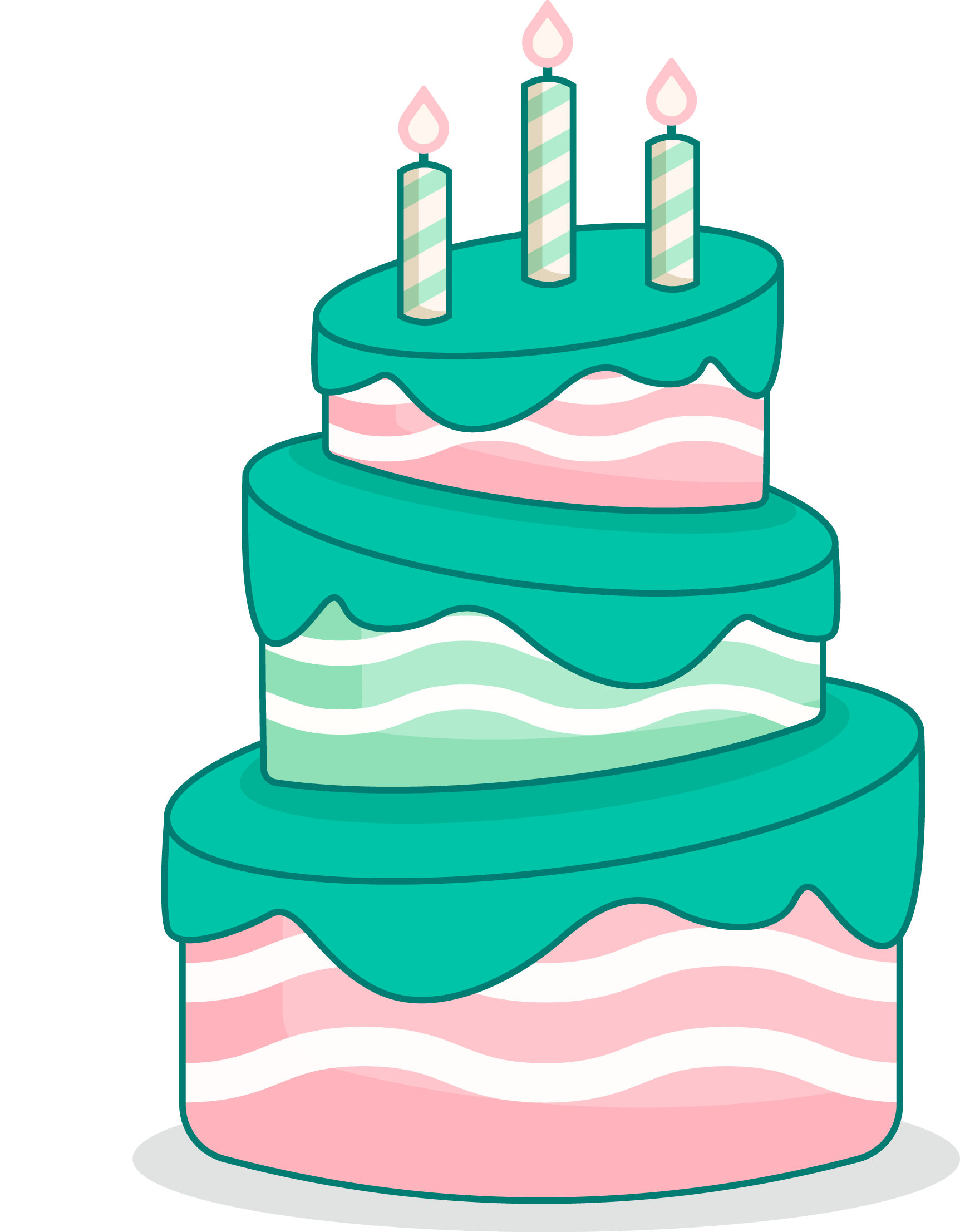 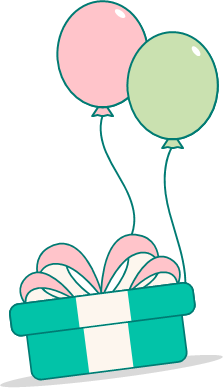 MsPham 
0936082789
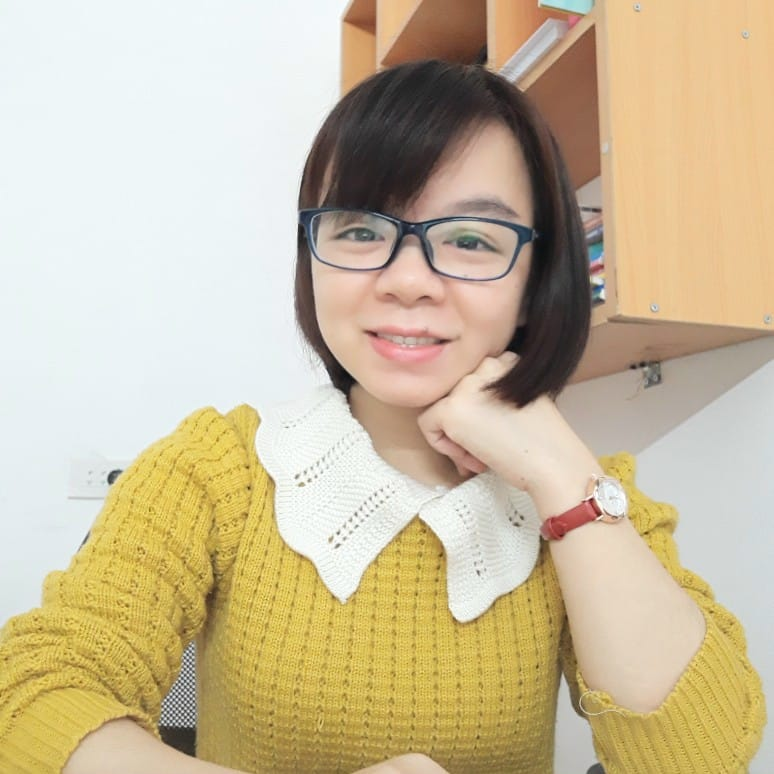 Practice
4
Listen and number.
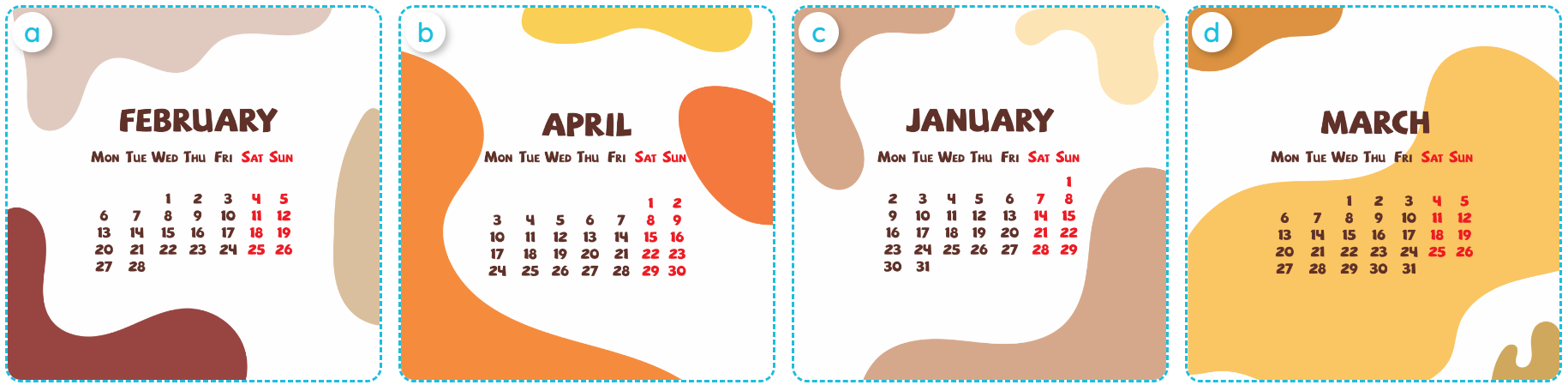 MsPham 
0936082789
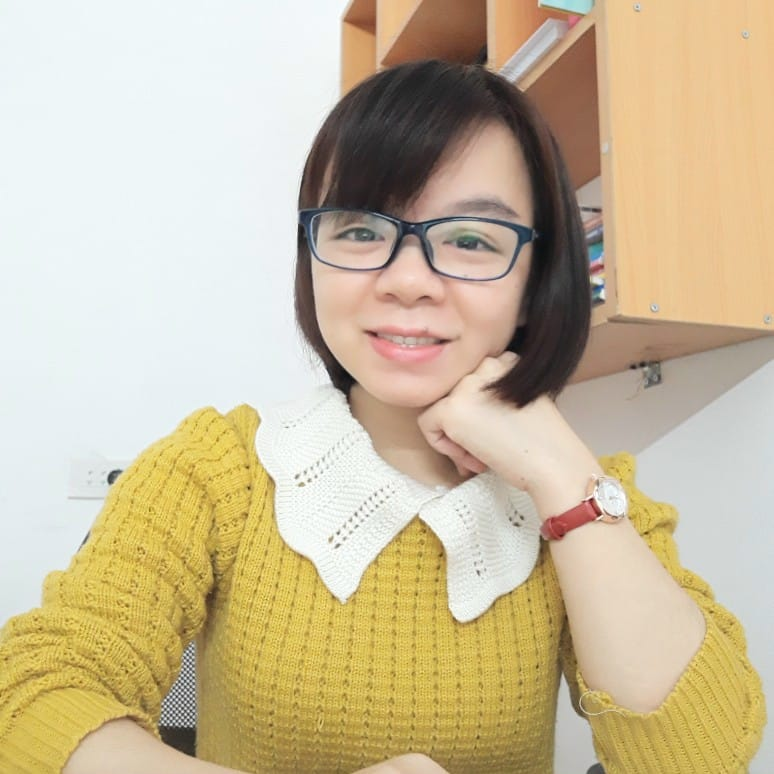 2
1
4
3
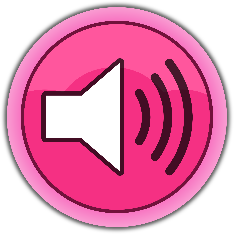 1
2
3
4
5
Look, complete and read.
1
2
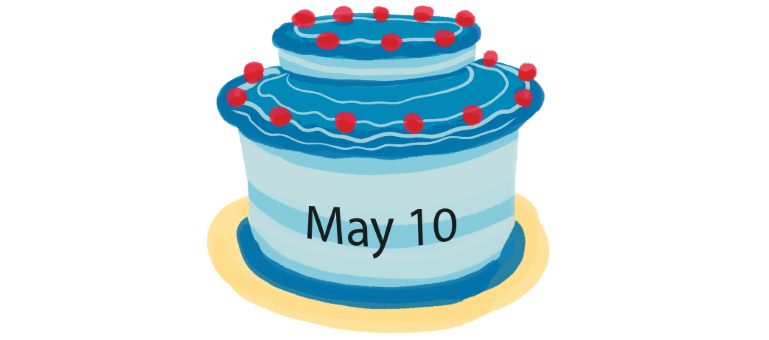 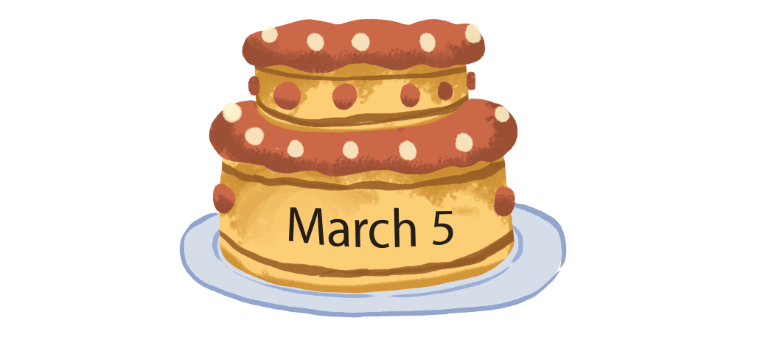 MsPham 
0936082789
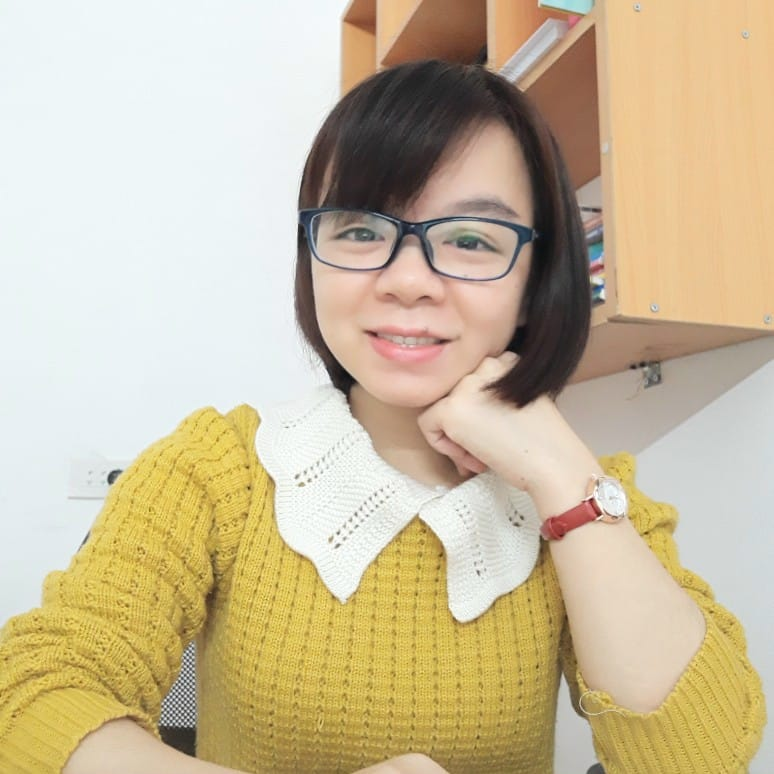 A:  When’s your birthday? 
B:  It’s in ___________.
A:  When’s your birthday? 
B:  It’s in ___________.
March
May
3
4
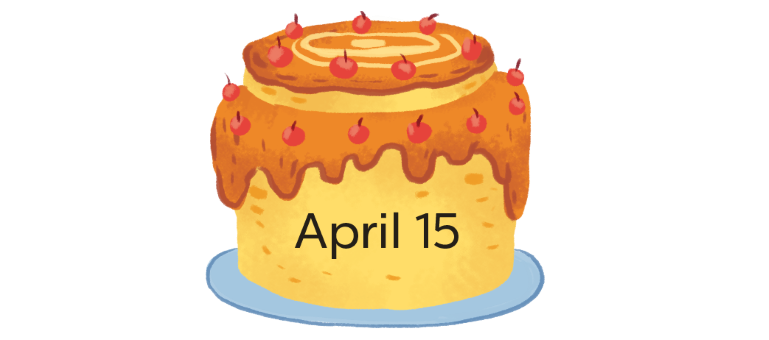 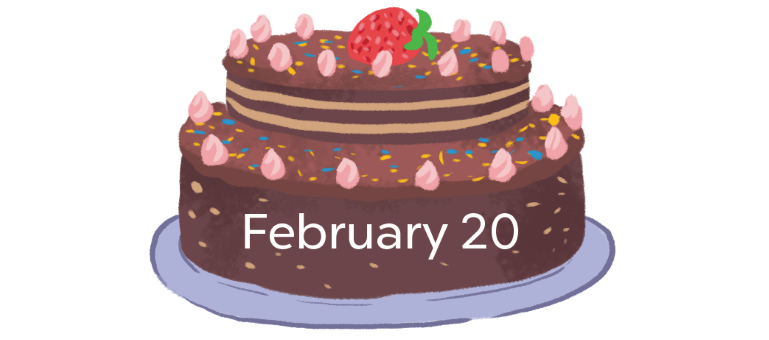 When’s
birthday
A:  When’s your _________? 
B:  It’s in ___________.
A:  ________ your birthday? 
B:  It’s _______________.
in April
February
Let’s sing.
6
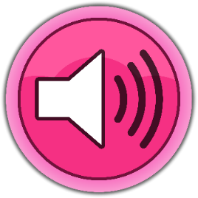 When's your birthday?
When's your birthday?
When's your birthday?
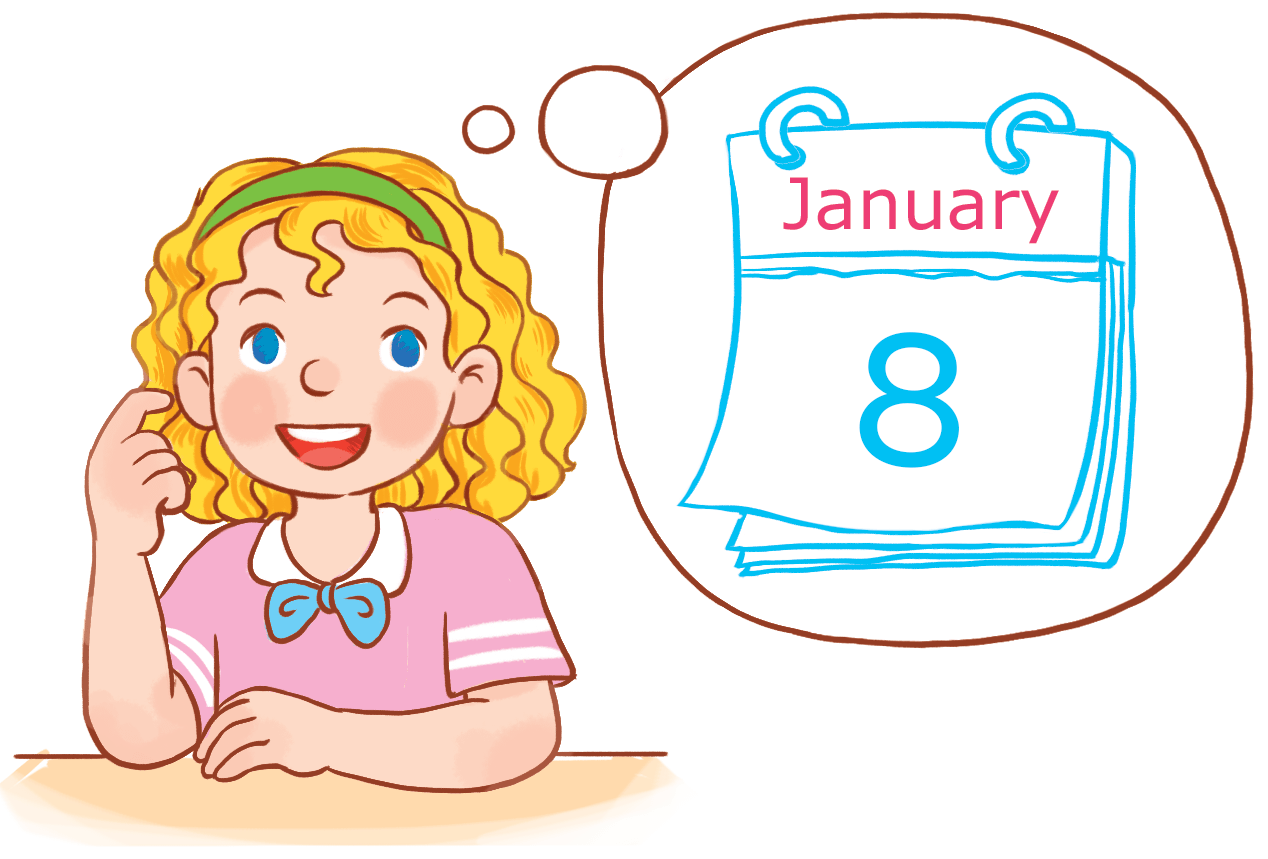 When's your birthday?
When's your birthday?
When's your birthday?
It's in January.
It's in January.
It's in January.
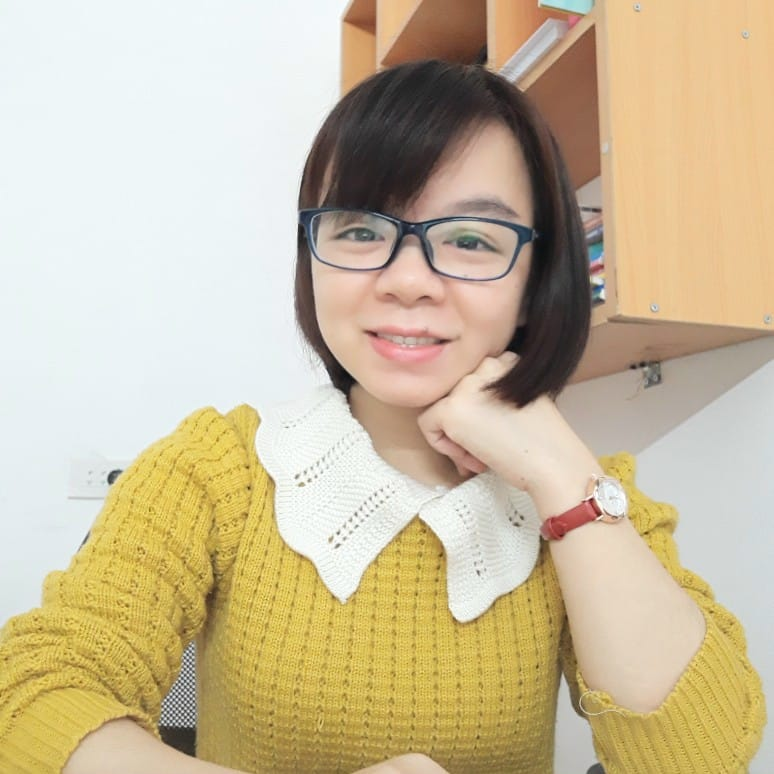 My birthday's in January.
My birthday's in January.
My birthday's in January.
When's your birthday?
When's your birthday?
When's your birthday?
MsPham 
0936082789
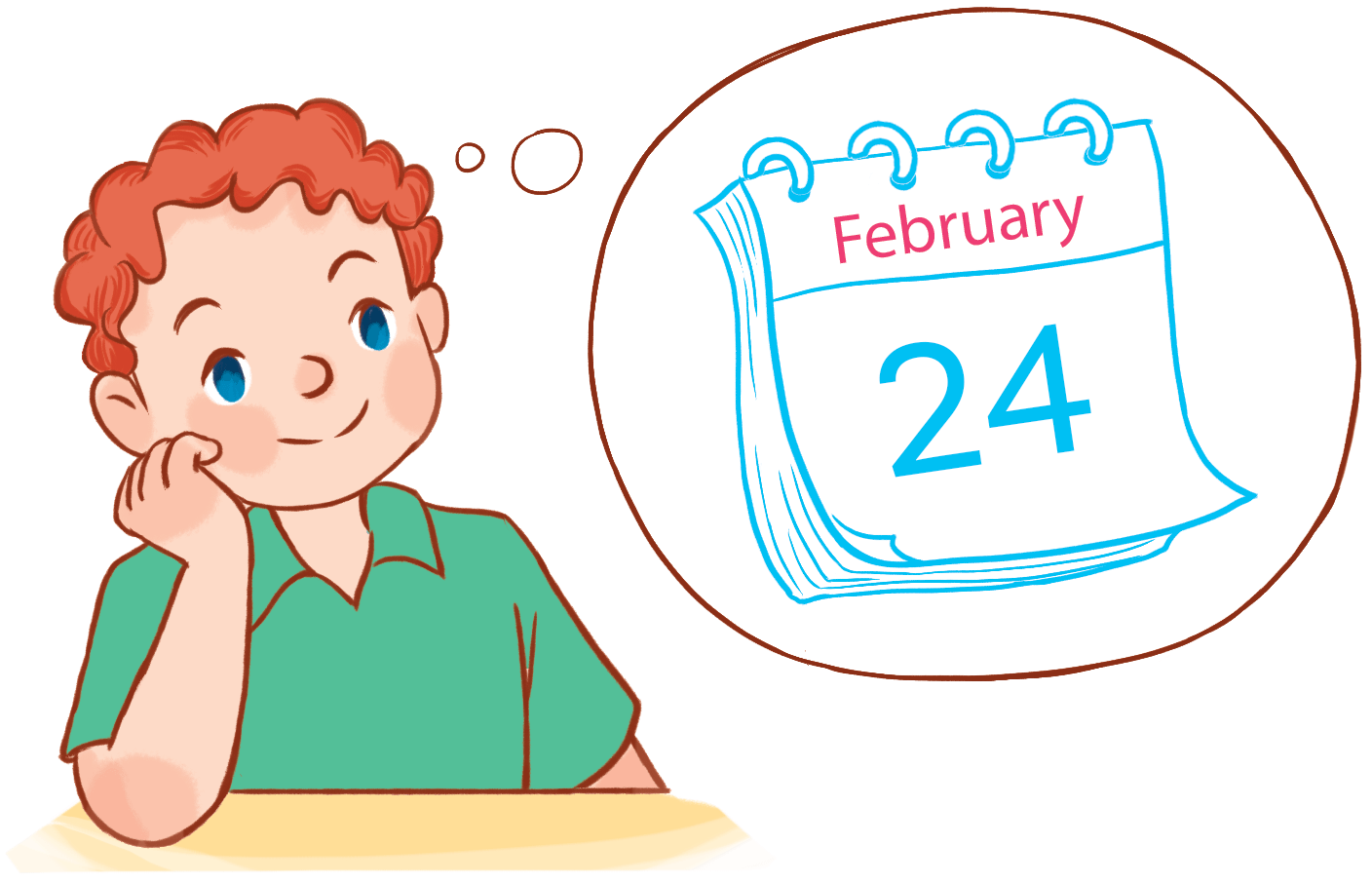 When's your birthday?
When's your birthday?
When's your birthday?
It's in February.
It's in February.
It's in February.
My birthday's in February.
My birthday's in February.
My birthday's in February.
Hide
Let’s sing.
6
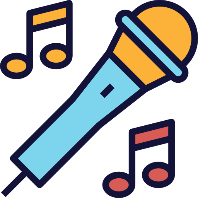 When's your birthday?
When's your birthday?
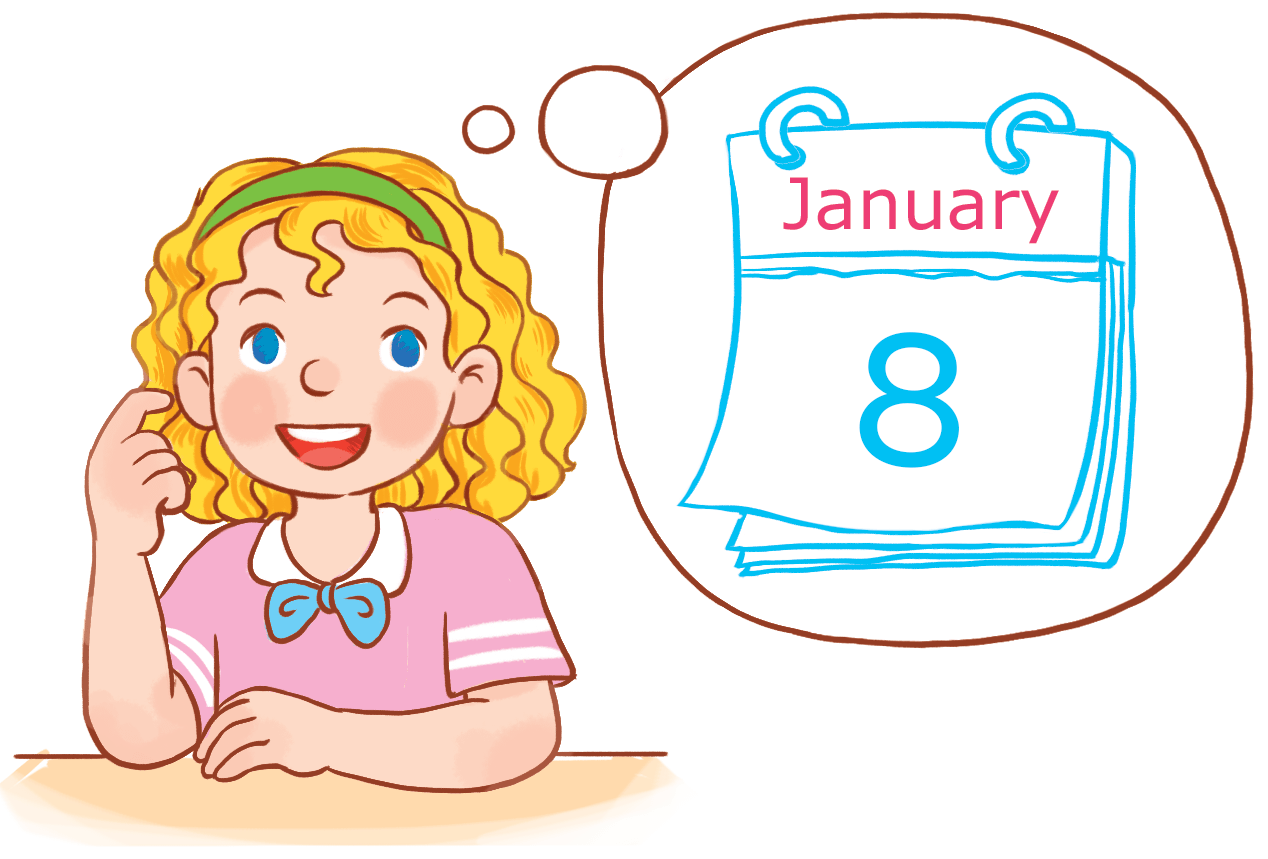 When's your birthday?
When's your birthday?
It's in January.
It's in January.
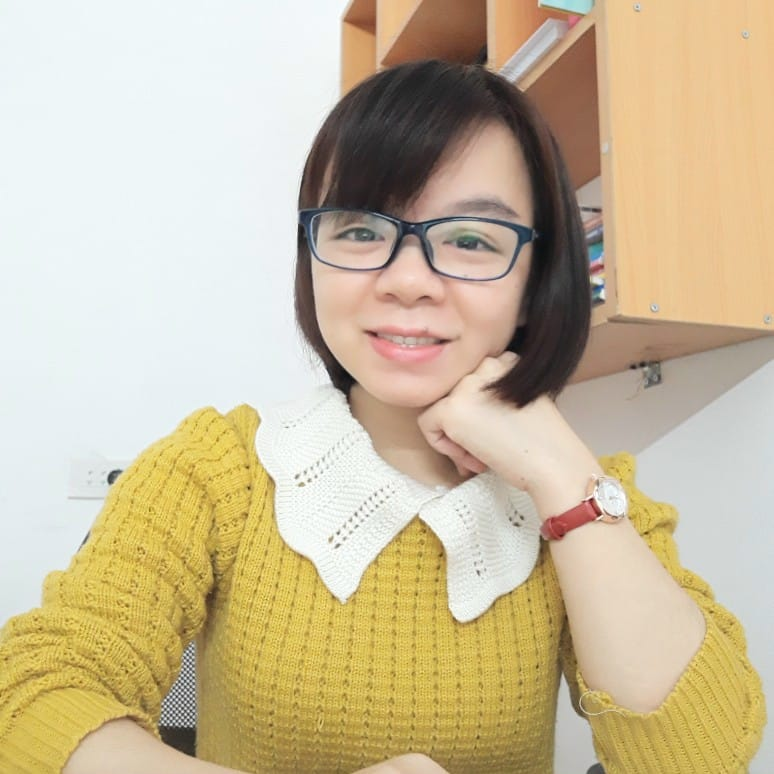 My birthday's in January.
My birthday's in January.
When's your birthday?
When's your birthday?
MsPham 
0936082789
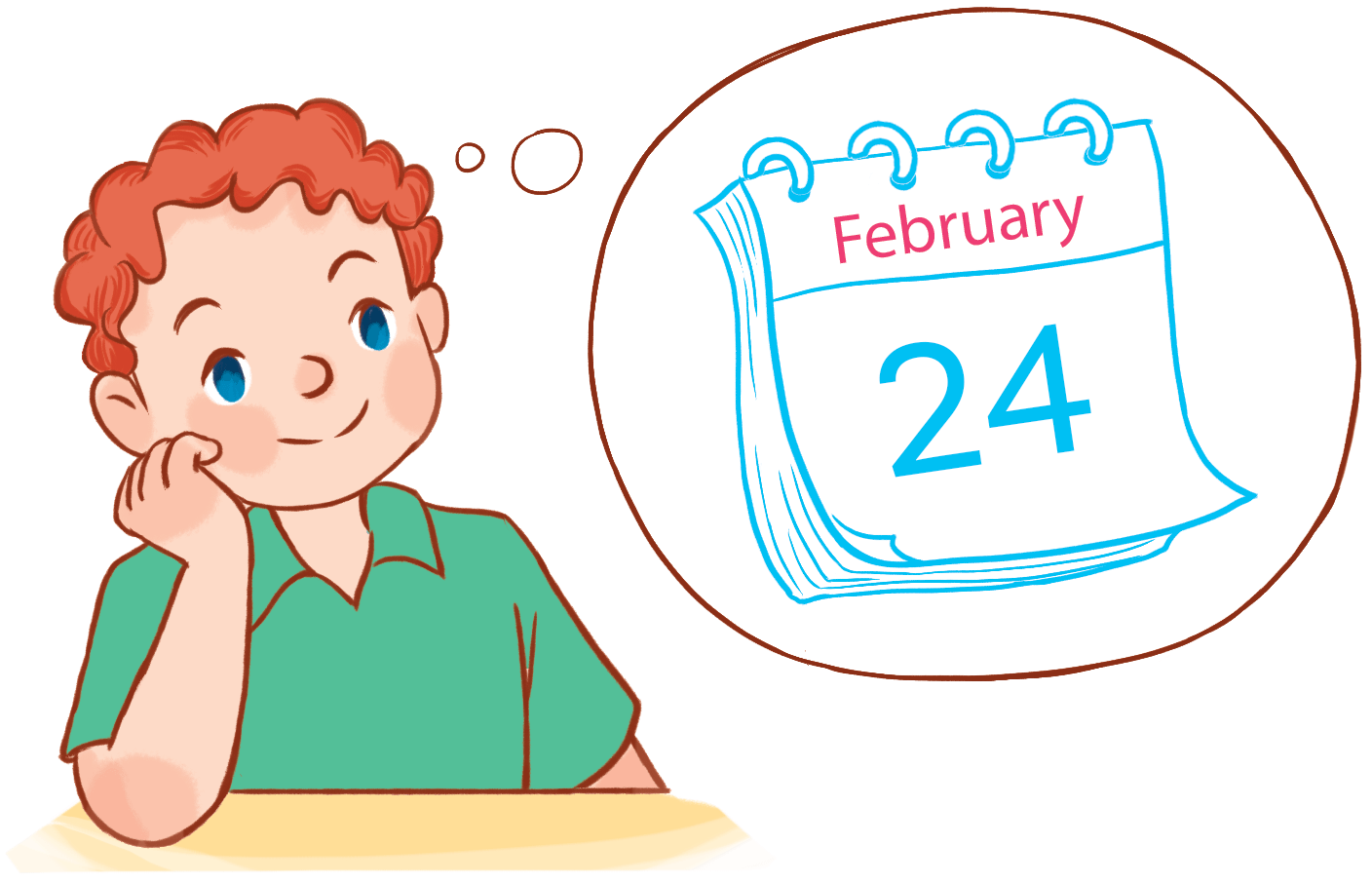 When's your birthday?
When's your birthday?
It's in February.
It's in February.
My birthday's in February.
My birthday's in February.
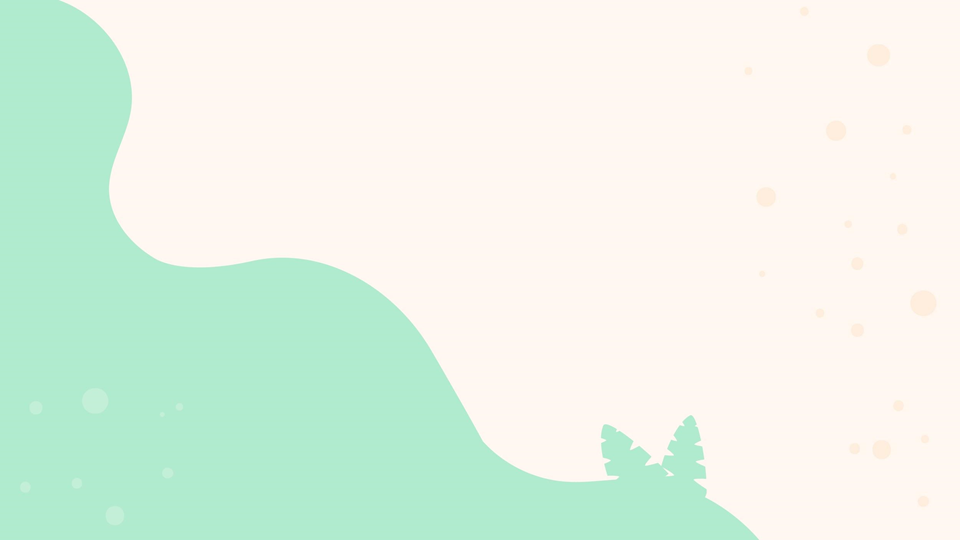 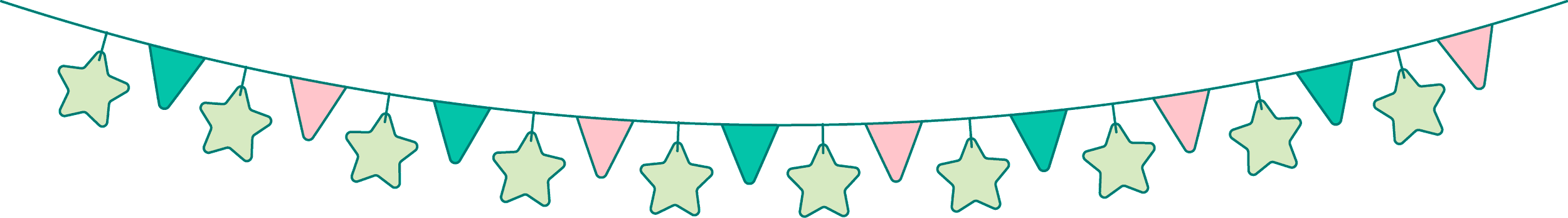 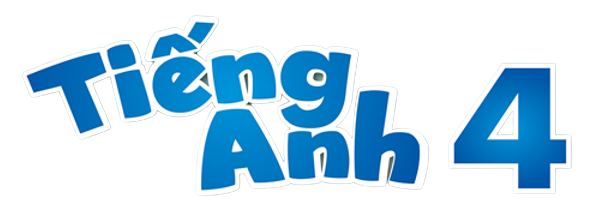 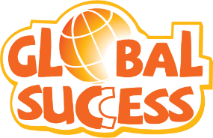 Thank you
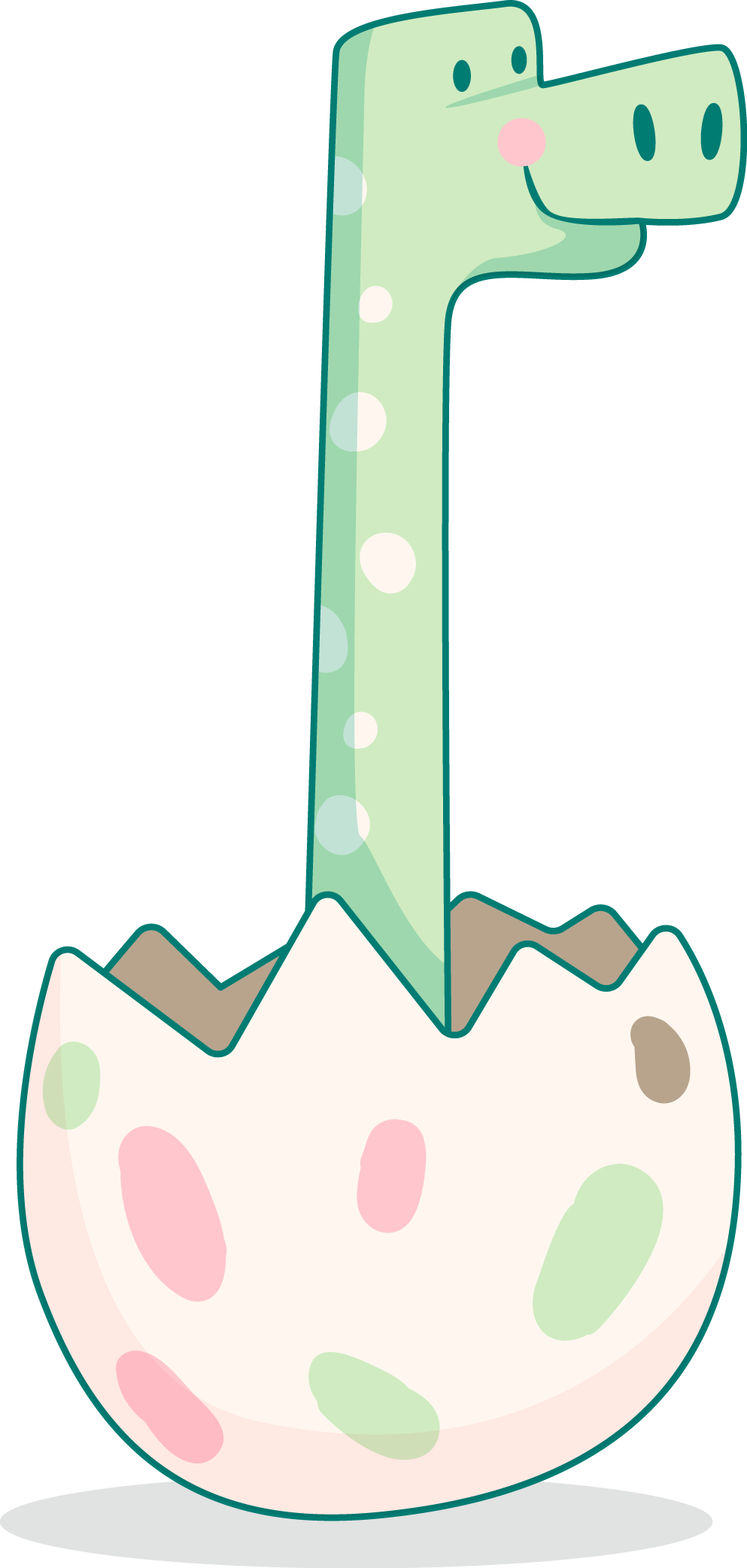 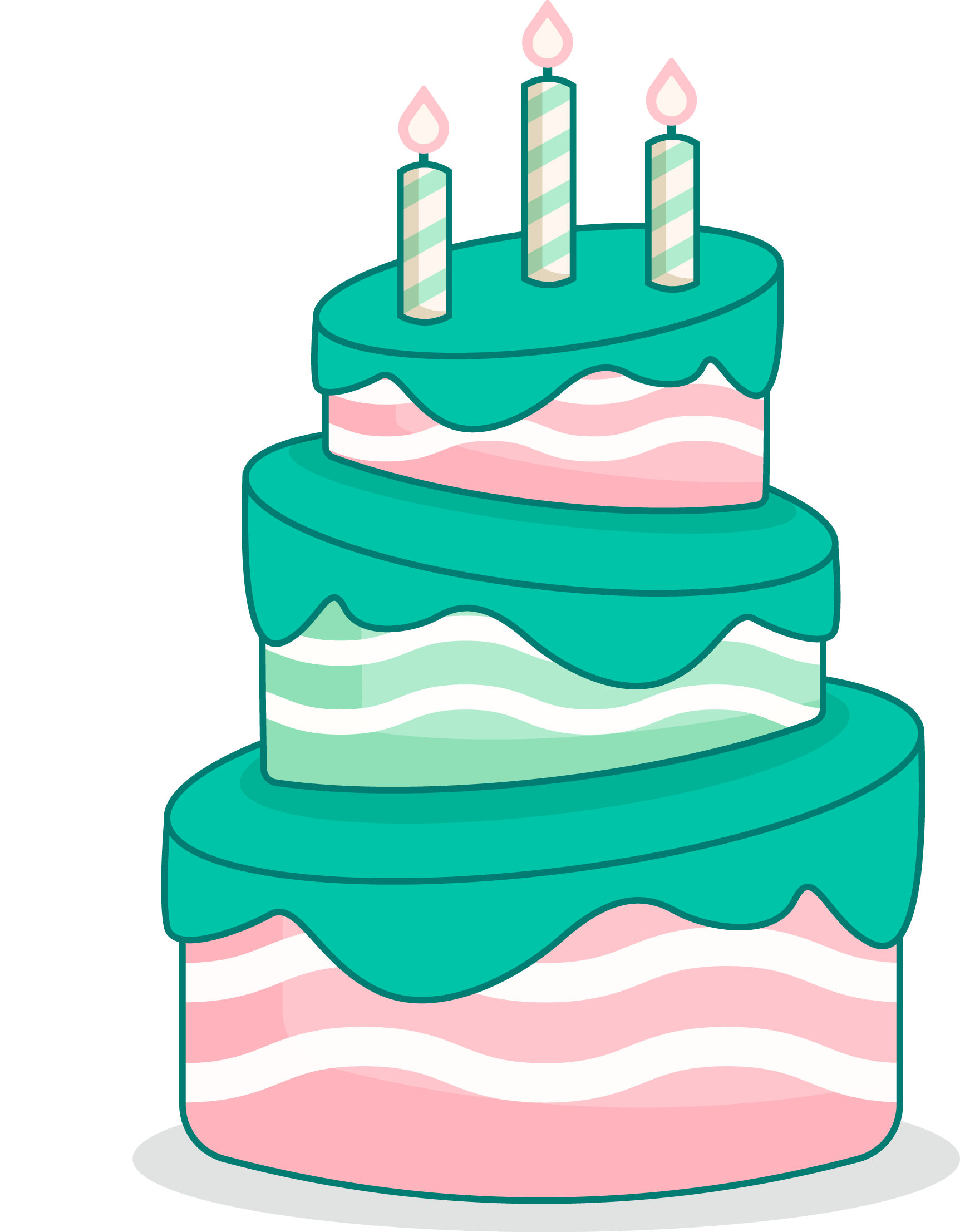 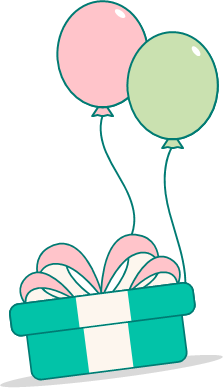 for joining!